1
#04Web Client(HTM5, React.js)
Client/Server Computing and Web Technologies
2
Web Page Layers
Behavior
JavaScript
Cascading
Style Sheet
Presentation
Hypertext
Markup Language
Content
3
HTML
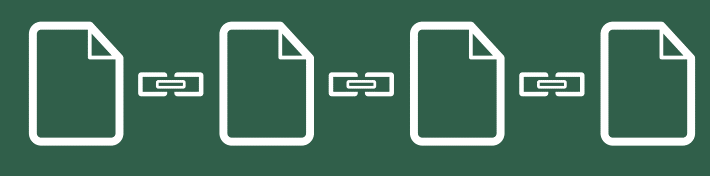 Hypertext: A software system that links topics on the screen to related information and graphics, which are typically accessed by a point-and-click method.
Markup Language:  A set of markup tags for grouping and describing page content.
4
Document Object Model
Document
<html>
	<head> </head>
	<body>
		<h1></h1>
		<div> ... </div>
	</body>
</html>
head
body
h1
div
child elements ...
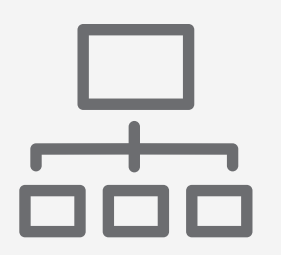 Document Hierarchy: Parents, children and siblings
5
HTML Elements
<tag>Content</tag>
An HTML element includes both the HTML tag and everything between the tag (the content).
Tags normally come in pairs. The first tag is the start tag, and the second tag is the end tag. 
HTML has a defined set of tag names (also called keywords) that the browser understands.
Most elements can have attributes, which provides additional information about the element. 
<div class="left-nav"></div>
6
Essential Element Tags
Primary 
Structure
 
html 
head 
body
Structural 
Elements 
(block) 

p 
br 
h1 – h6 
ul 
ol 
a 
img 
(div)
Formatting Elements 
(inline) 

em 
i 
strong 
b 
q 
blockquote 
(span)
Head 
Elements 

title 
meta 
link
7
CSS
Stylesheet
Rules defining how an html element will be “presented” in the browser.
Targeted to specific elements in the html document.
Cascading
Rules for resolving conflicts with multiple CSS rules applied to the same elements.
For example, if there are two rules defining the color or your h1 elements, the rule that comes last in the cascade order will “trump” the other.
Browser CSS
Linked
CSS
Embedded
CSS
Inline
CSS
Importance
8
CSS Syntax
selector {property: value;}
Declaration
Every style is defined by a selector and a declaration. The declaration contains at least one property/value pair. 
Together they are called a CSS Rule.

body {font-family: Arial, Helvetica}
p {color: #666666}
h1 {font-size: 24px}
a {color: blue}
9
CSS Selector
Type Selector
targets an html element by name
Id Selector
An ID is an html attribute added to a html markup. 
Reference that ID with a hash (#)
#logo { declaration }
<img id="logo" src="" alt="">
Class Selector
A class is an html attribute added to a html markup. 
Reference that ID with a period (.)
.ingredients {declaration}
<ul class="ingredients">
p
#
.
10
JavaScript
JavaScript as HTML element
<script type="text/javascript">
   …
</script>
JavaScript as external resources
<script type="text/javascript" src="e.js"></script>

Purposes
Manipulate HTML DOM via document object
	document.getElementById("logo")...
Handle Event from HTML element
	<p onclick="do_smth()"> ... </p> 
Implement application logics, e.g., form validations
Refer to Chapter #03 for syntaxes.
11
Libraries
http://www.monolinea.com/css-frameworks-comparison/
CSS Framework
Heavyweights: Bootstrap, Foundation
Middleweights: Gummy, Groundwork
Lightweights: Pure, Base, Kube CSS
JavaScript Library
DOM manipulation, animation, events, HTTP requests
jQuery, minified.js
Supports: underscore.js, moment.js
JavaScript Framework
jQuery, Dojo, Ember.js, AngularJS, ReactJS, VueJS
http://en.wikipedia.org/wiki/Comparison_of_JavaScript_frameworks
[Speaker Notes: https://medium.com/@noomerzx/ความรู้สึกเมื่ออยากเขียน-javascript-ในปี-2016-92711cf3987]
12
ReactJS
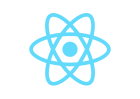 A Javascript library for building user interfaces
13
React features
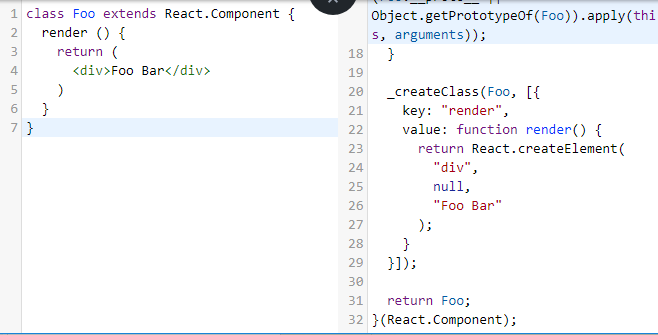 JSX
JavaScript extension
Try it: http://babeljs.io/repl

Components
Reusable, Maintainable, Testable





The virtual DOM
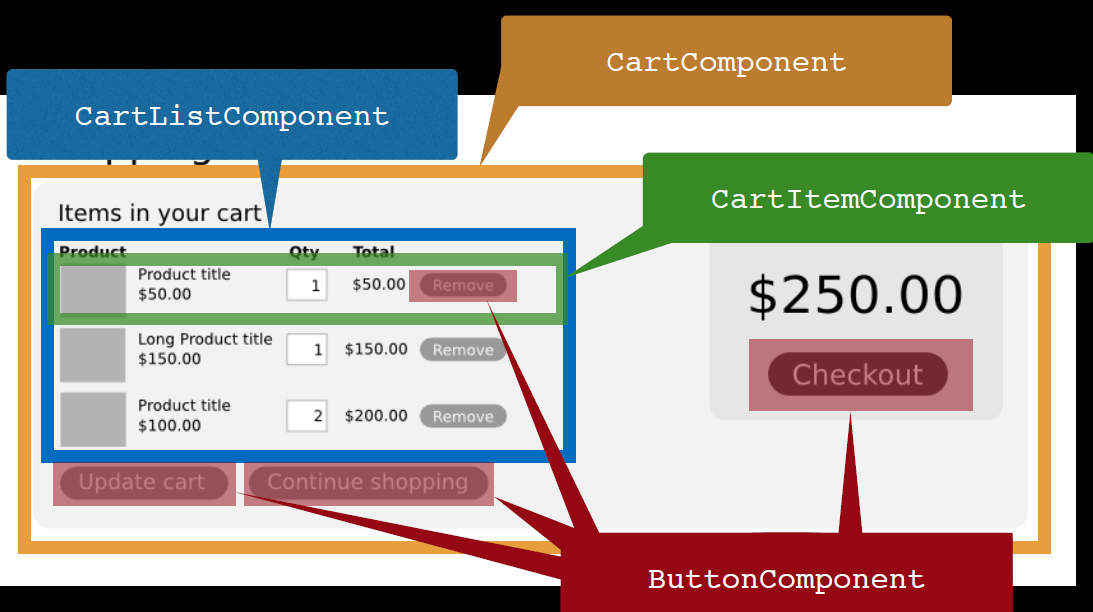 14
The virtual DOM
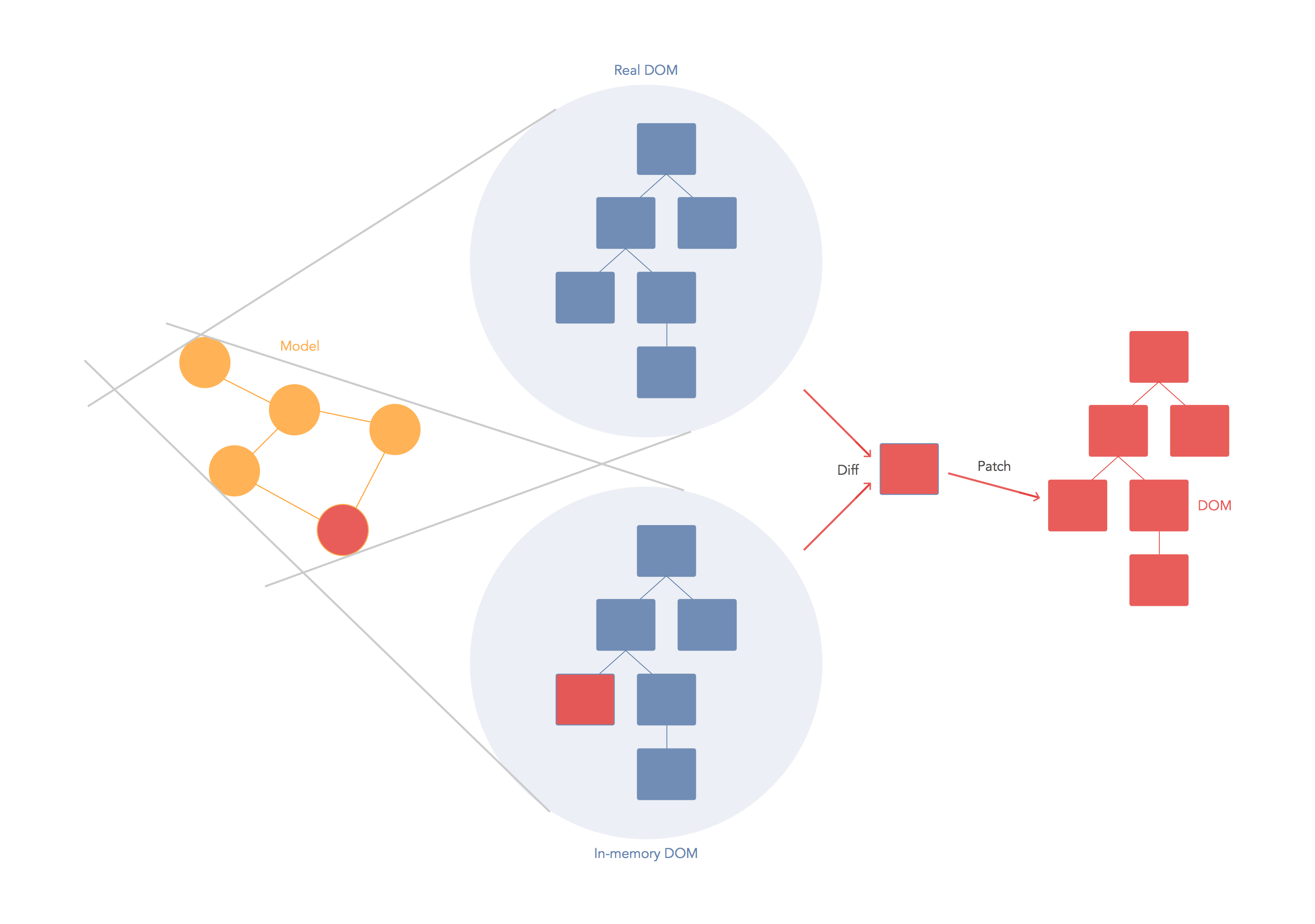 Reference: https://stackoverflow.com/questions/21109361/why-is-reacts-concept-of-virtual-dom-said-to-be-more-performant-than-dirty-mode
15
Setup
Softwares
node & npm
IDE: Web storm, VS Code, Atom, Sublime, vi

Quick start
npm install -g create-react-app
create-react-app my-app
cd my-app
npm start



Reference: https://reactjs.org/tutorial/tutorial.html
16
React: Start from scratch
Prepare and create package.json:
npm init -y

Install global package:
npm install -g babel babel-cli
npm install -g webpack-dev-server

Add dependencies and plugins:
npm install webpack webpack-dev-server --save
npm install react react-dom --save
npm install babel-core babel-loader  --save
npm install babel-preset-react babel-preset-es2015 --save
Reference: https://www.tutorialspoint.com/reactjs/reactjs_environment_setup.htm
17
Compiler, Server and Loaders
create webpack.config.js

var config = {
   entry: './src/index.js',
   output: {
      path:'/',
      filename: 'bundle.js',
   },
   devServer: {
      inline: true,
      port: 8080
   },
   module: {
      loaders: [
         {            
            exclude: /node_modules/,
            loader: 'babel-loader',
            query: {
               presets: ['es2015', 'react']
            }
         }
      ]
   }
}
module.exports = config;
18
Compiler, Server and Loaders
edit package.json 
  "scripts": {
    "start": "webpack-dev-server --hot"
    "test": "echo \"Error: no test specified\" && exit 1"
  },







npm start
main.js
app.jsx
index.html
import React from 'react’;

class App extends React.Component
 { 
     render() {
            return ( <div> Hello World!!! </div> );
     }
 } 

export default App;
import React from 'react'; 
import ReactDOM from 'react-dom';
 import App from './app.jsx';
 ReactDOM.render(
             <App />, document.getElementById('app')
);
<!DOCTYPE html> 
<html lang = "en"> 
<head> 
             <meta charset = "UTF-8"> 
        <title>React App</title> 
</head> 
              <body> 
<div id = "app"></div>
 <script src = "index.js"></script>
               </body> 
</html>
Try to modify in app.jsx and check result at browser
19
Component based
import React from 'react'; 

class  App   extends React.Component { 
      render() { 
                  return (
                           <div> 
                                 <Header/>
                                 <Content/>
                          </div> 
                  ); 
        }
} 

class    Header          extends React.Component {
  render() { 
              return (         <div> <h1>Header</h1> </div> ); 
        }
 } 

class     Content   extends React.Component { 
  render() { 
  return ( 
          <div>
                         <h2>Content</h2> <p>The content text!!!</p>
            </div> 
 ); 
       }
 }

export default App;
In practical, Header and Content should be separately created and exported.
20
Data passing (props vs. state)
React has 2 objects of data passing in order to control data into a component
Props
Pass from parent to child components
Immutable
Props CANNOT be CHANGED inside a component 
Single source of the truth
Fixed throughout the component
State
Reside within component
Mutable
State CAN be CHANGED
21
Props: pass to a component
import React, { Component } from 'react';class Foo extends Component {  render() {    return (        <div> <h1> Foo: {this.props.name} </h1></div>      )  }}class App extends Component {  render() {    return (      <div>        <Foo name="FooName" />      </div>    );  }}export default App;
Define a new property ‘name’
22
State: initial and update
class App extends Component {  constructor(props){    super(props)    this.state = { fooState: "Foo State"  }  }   render() {    return (      <div>          Message: {this.state.fooState} <br/>      </div>    );  }}
Initial state object
Read state object
23
State: bind method to context
class App extends Component {  constructor(props){    super(props)    this.state = { fooState: "Foo State"  }    this.updateMessage = this.updateMessage.bind(this)  }  updateMessage(e) {      this.setState( {fooState: "New Foo State: "  
                + e.target.value })  }  render() {    return (      <div>         <div>            Message:             <input type='text' onChange={this.updateMessage}/> <br/>             {this.state.fooState} <br/>         </div>      </div>    );  }}
Have to bind method to ‘App’ context, otherwise a new method will not be known
Define the method to update state
Trig the method
24
State: automatically bind
class App extends Component {  constructor(props){    super(props)    this.state = { fooState: "Foo State"  }  }  updateMessage = (e) => {      this.setState( {fooState: "New Foo State: "  + e.target.value })  }  render() {    return (      <div>         <div>            Message:             <input type='text' onChange={this.updateMessage}/> <br/>             {this.state.fooState} <br/>         </div>      </div>    );  }}
Arrow function binds a method automatically
25
State: Parent and child component
class Foo extends Component {     render() {        return (            <div>                <h3> Foo: {this.props.name} </h3>                {this.props.fooState}            </div>        )    }}class App extends Component {
           ...
    render() {        return (            <div>                <div>                    Message:                    <input type='text' onChange={this.updateMessage}/> <br/>                    {this.state.fooState} <br/>                </div>                <Foo                    name="FooName" fooState={this.state.fooState}                    updateMessage={this.updateMessage.bind(this)}                />            </div>        );    }}
Read ‘state’ as ‘props’
Pass ‘state’ as ‘props’
Update ‘state’ from parent but it affects to child component
26
React – AJAX Request
Promises: Axios library
27
HTTP Library: Axios
Target API: https://api.github.com/users/wwarodom
Example: axios
npm install axios --save
import React, { Component } from 'react';import axios from 'axios';const USER = 'wwarodom';class Profile extends Component {    constructor(props){        super(props)        this.state = {  data: {} }    }    componentDidMount() {        axios.get(`https://api.github.com/users/${USER}`)            .then(response => {                    this.setState({data: response.data})                    console.log(response.data)                }            )    }
Send Http request
28
Read object
render() {        const dataOption = Object.keys(this.state.data)            .map( (key,index) =>                <option value={index}>                    {index+1 +'. ' +key+ ': '  + this.state.data[key]}                </option>            )        return (            <div>                    <h2> Github Profile</h2>                    <ul>                        <li>{this.state.data.url}</li>                        <li>{this.state.data.login}</li>                        <li>{this.state.data['blog']}</li>                    </ul>                    <dd><select>{dataOption}</select></dd>            </div>        );    }}export default Profile;
Pick a value